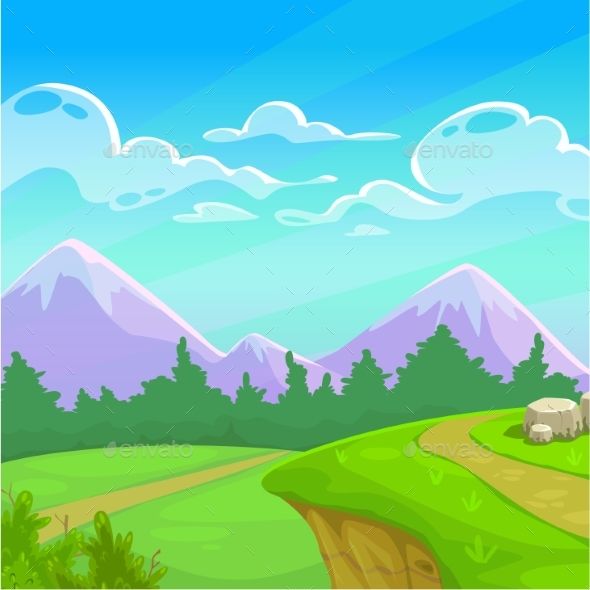 Закони 
дикої природи
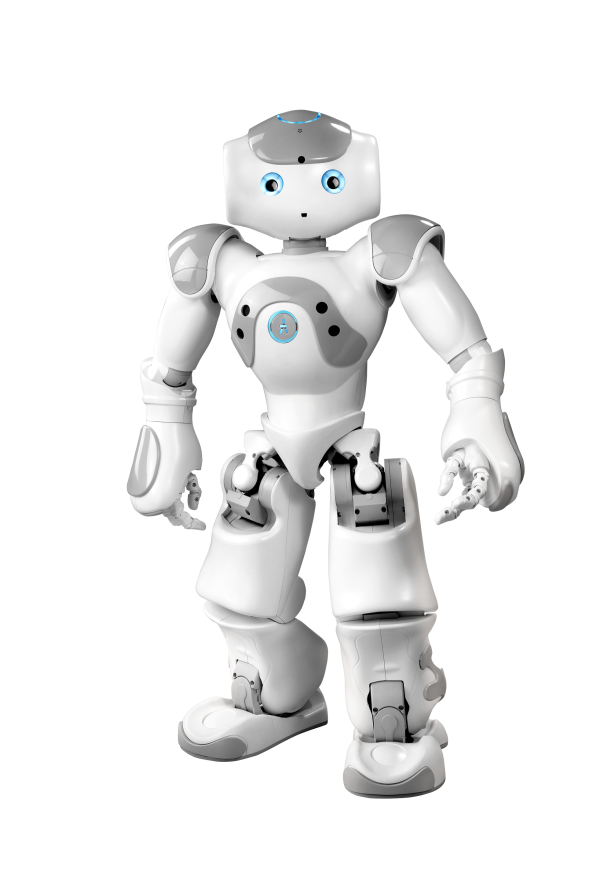 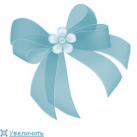 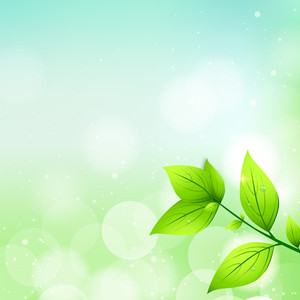 Пам’ятка для учнів 
про виконання завдань 
на самопідготовці
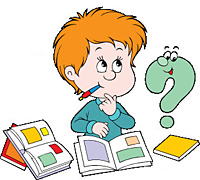 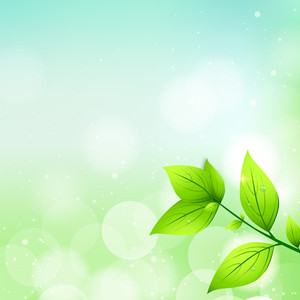 ПОРЯДОК МАТЕМАТИЧНИХ ДІЙ
У прикладах з дужками
 спочатку виконуються дії в дужках,
 далі – множення або ділення,
 а потім додавання або віднімання:
(1040 - 318) * 4 – 1040 =
1848
1040 – 318 = 722
722 * 4 = 2888
2888 – 1040 = 1848
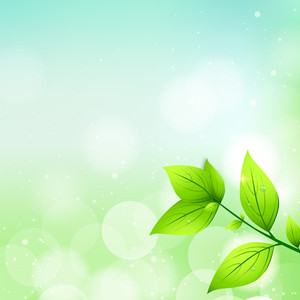 У прикладах без дужок спочатку
 виконуються дії множення або ділення, 
а потім додавання або віднімання:
202180 – 315 * 50 + 11222 =
195652
У прикладах без дужок спочатку виконуються дії множення або ділення, а потім додавання або віднімання, враховуючи попереднє правило:
315 * 50 = 15750
202180 – 15750 = 184430
184430 + 11222 = 195652
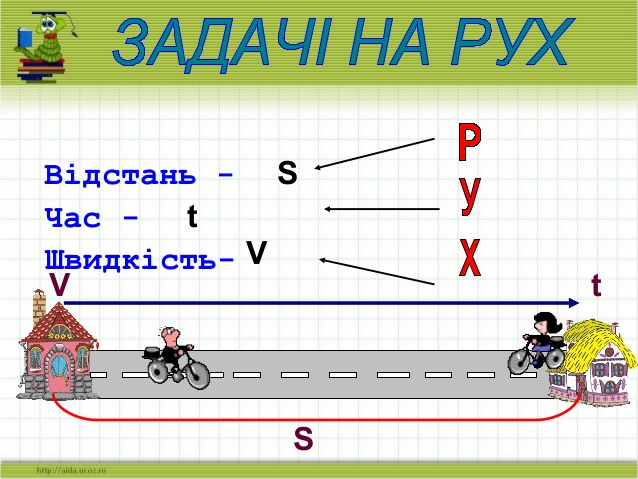 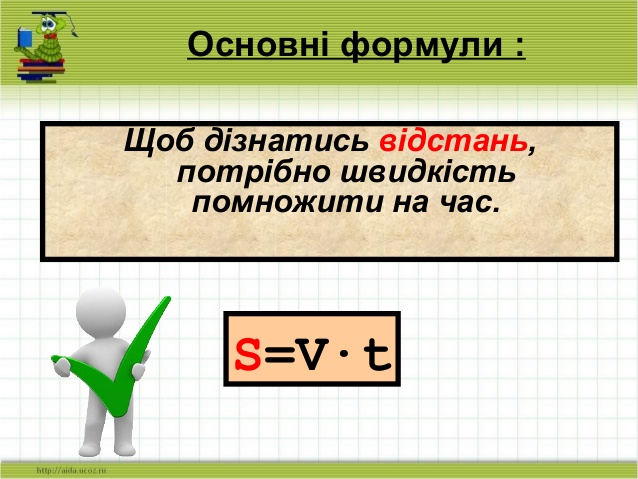 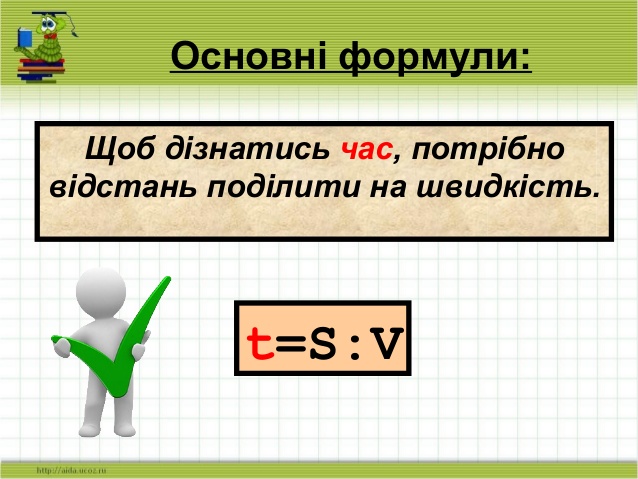 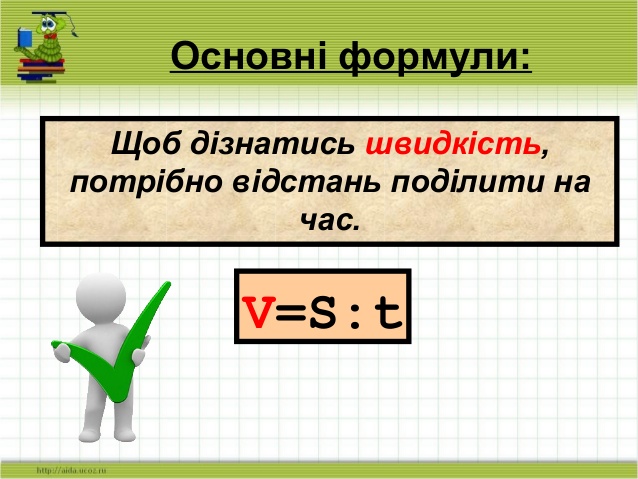 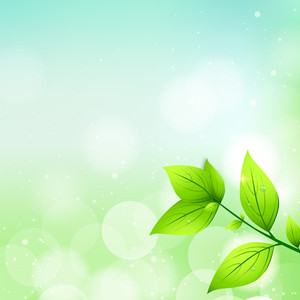 Математика
Вправа 157 (1,2,3)
Вправа 159 (1)
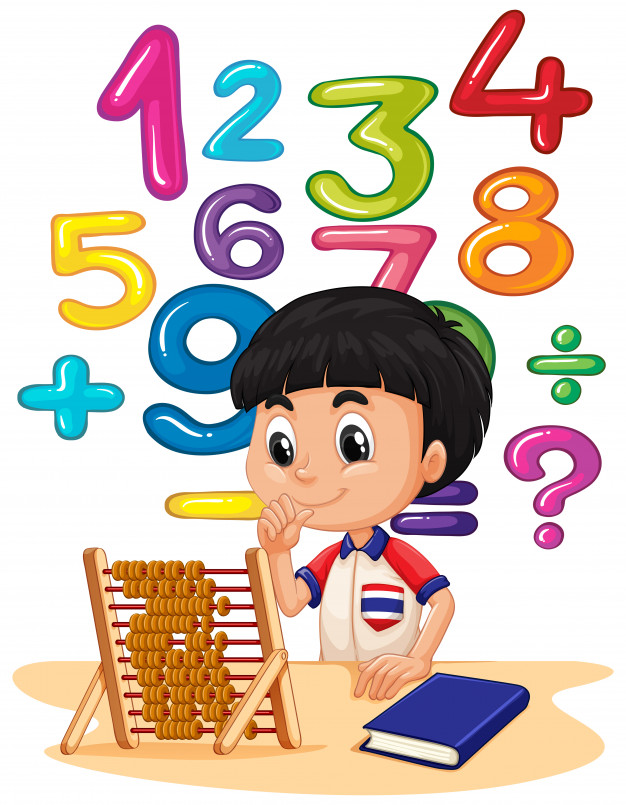 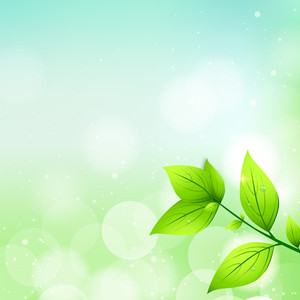 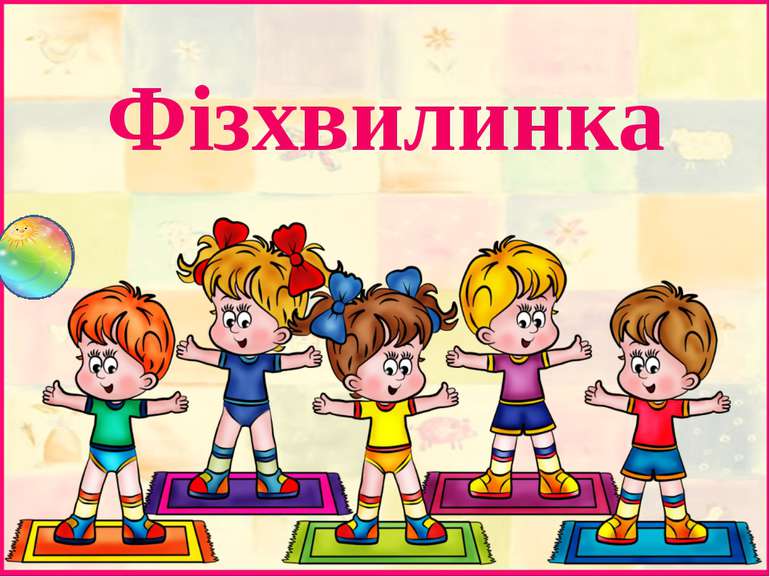 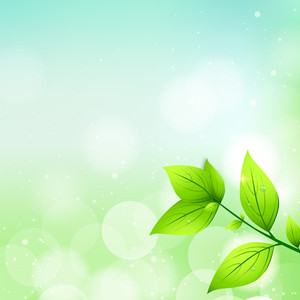 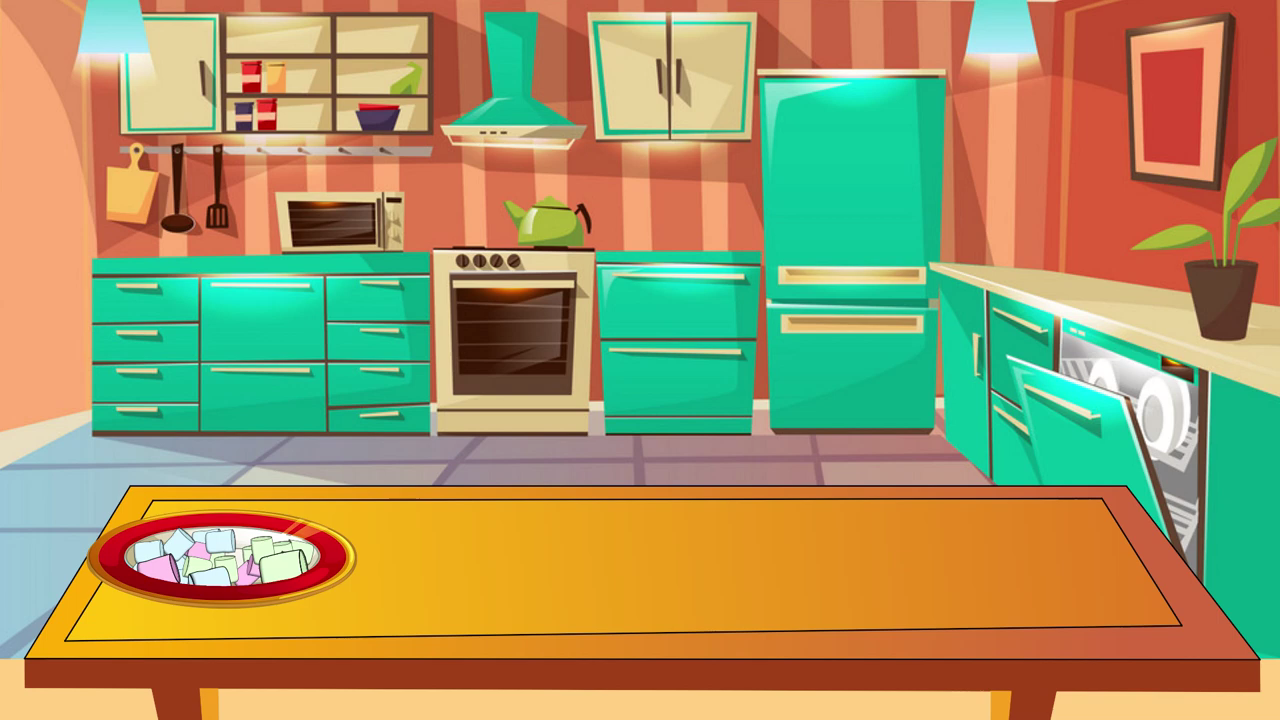 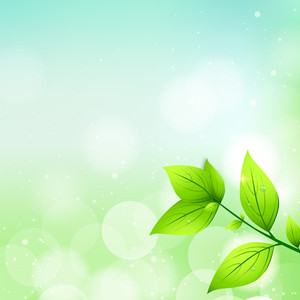 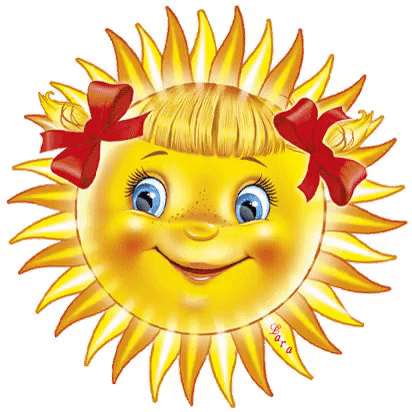 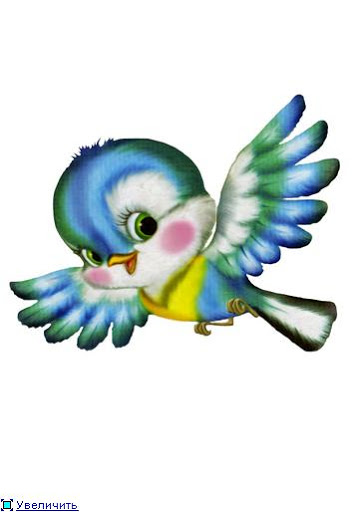 ХТО ЖИВЕ
 В МОЇХ ДОЛОНЬКАХ?
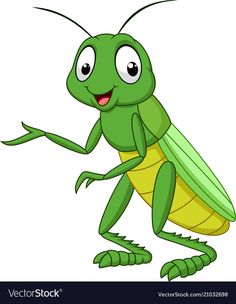 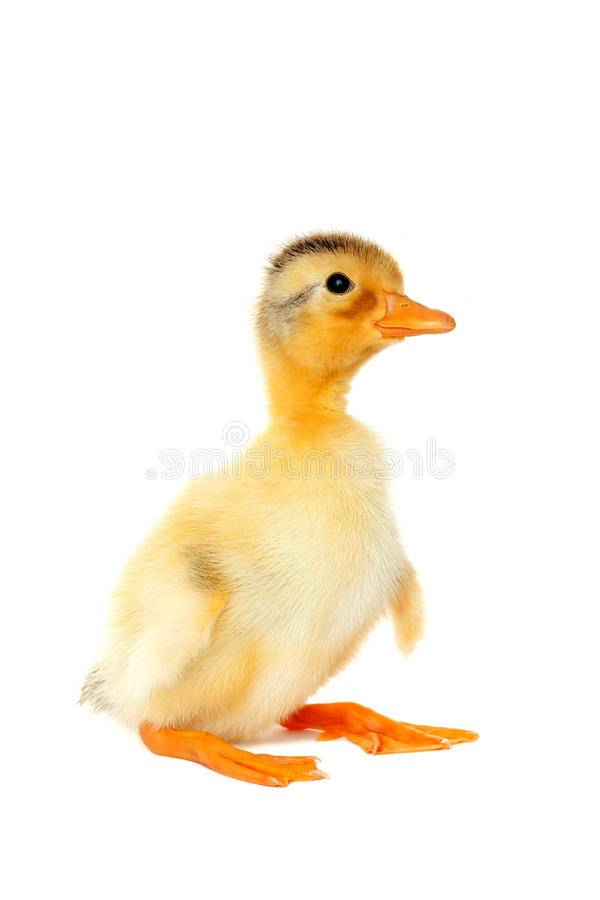 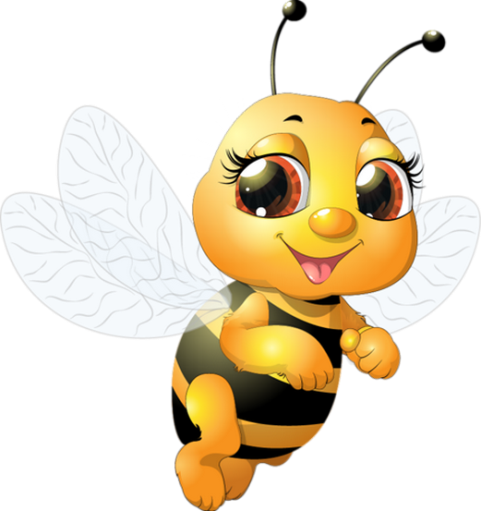 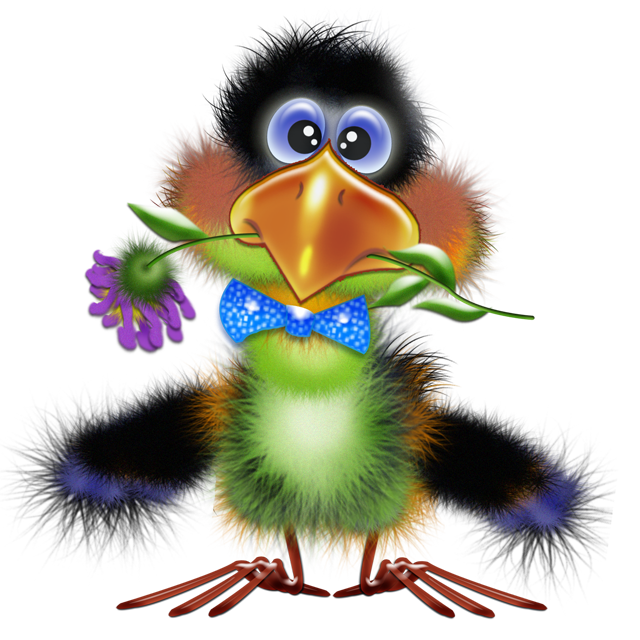 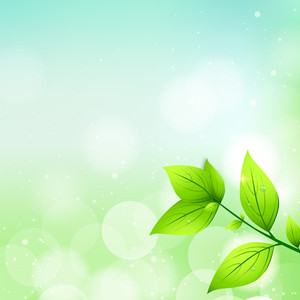 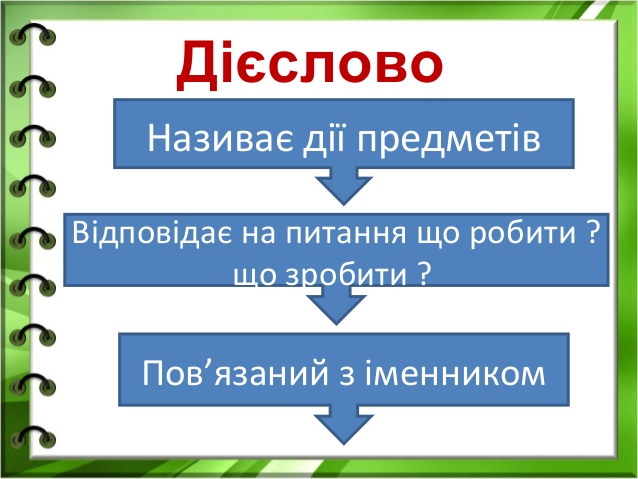 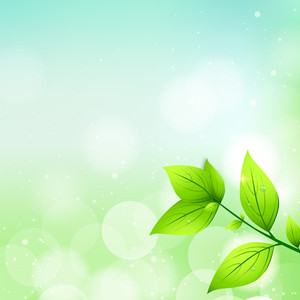 ЯДС
УКРАЇНСЬКА МОВА 
 с.42 
“Життя в долонях”
За твором Пітера Брауна
“Дикий робот”
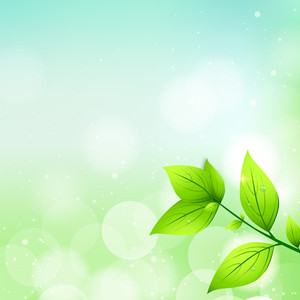 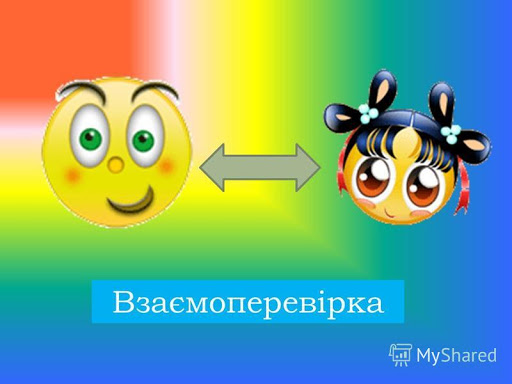 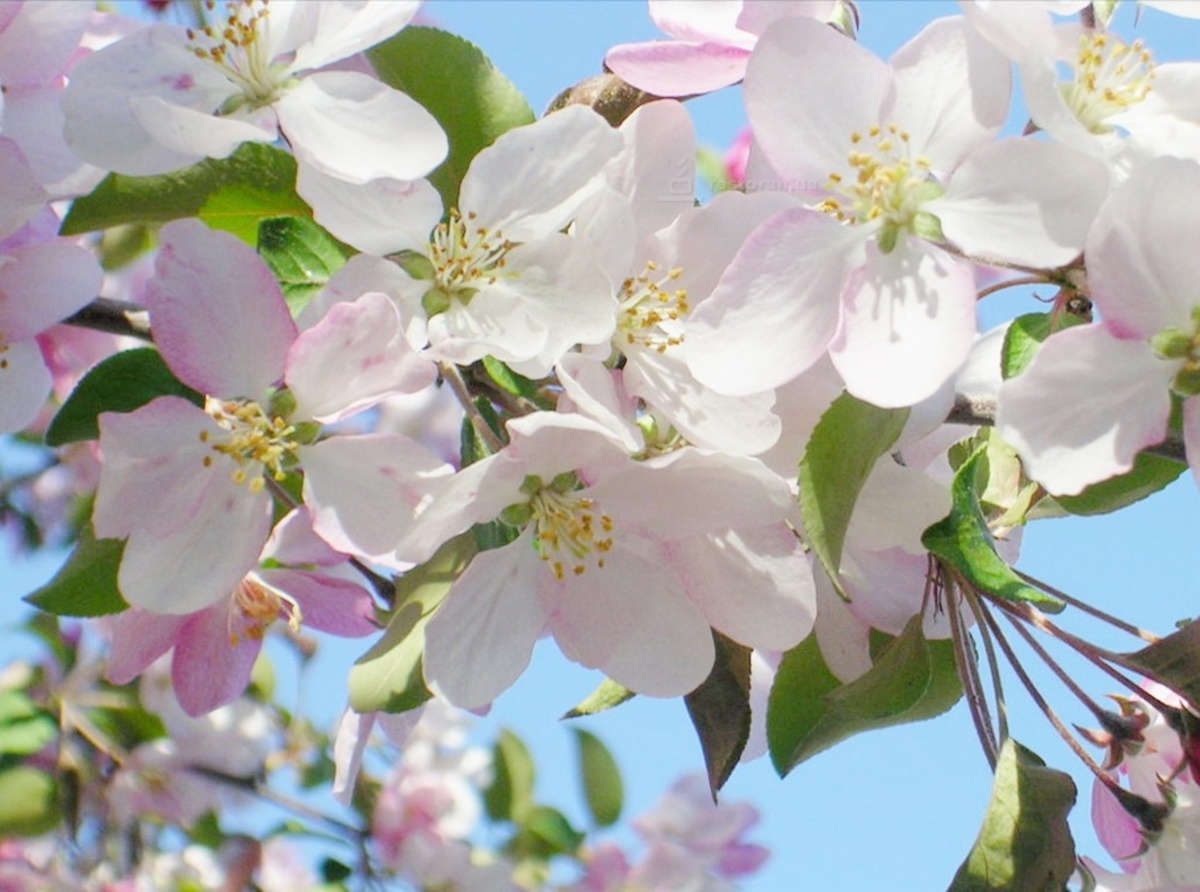 Весна 
на острові
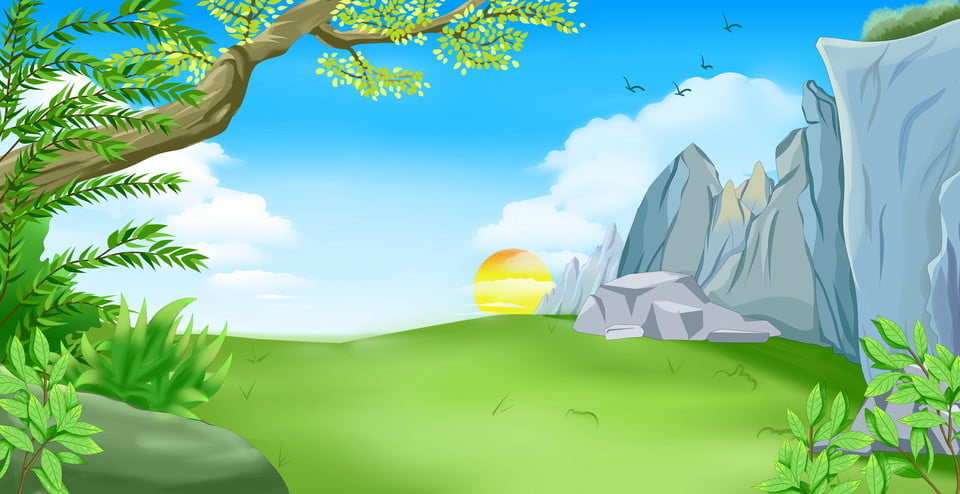 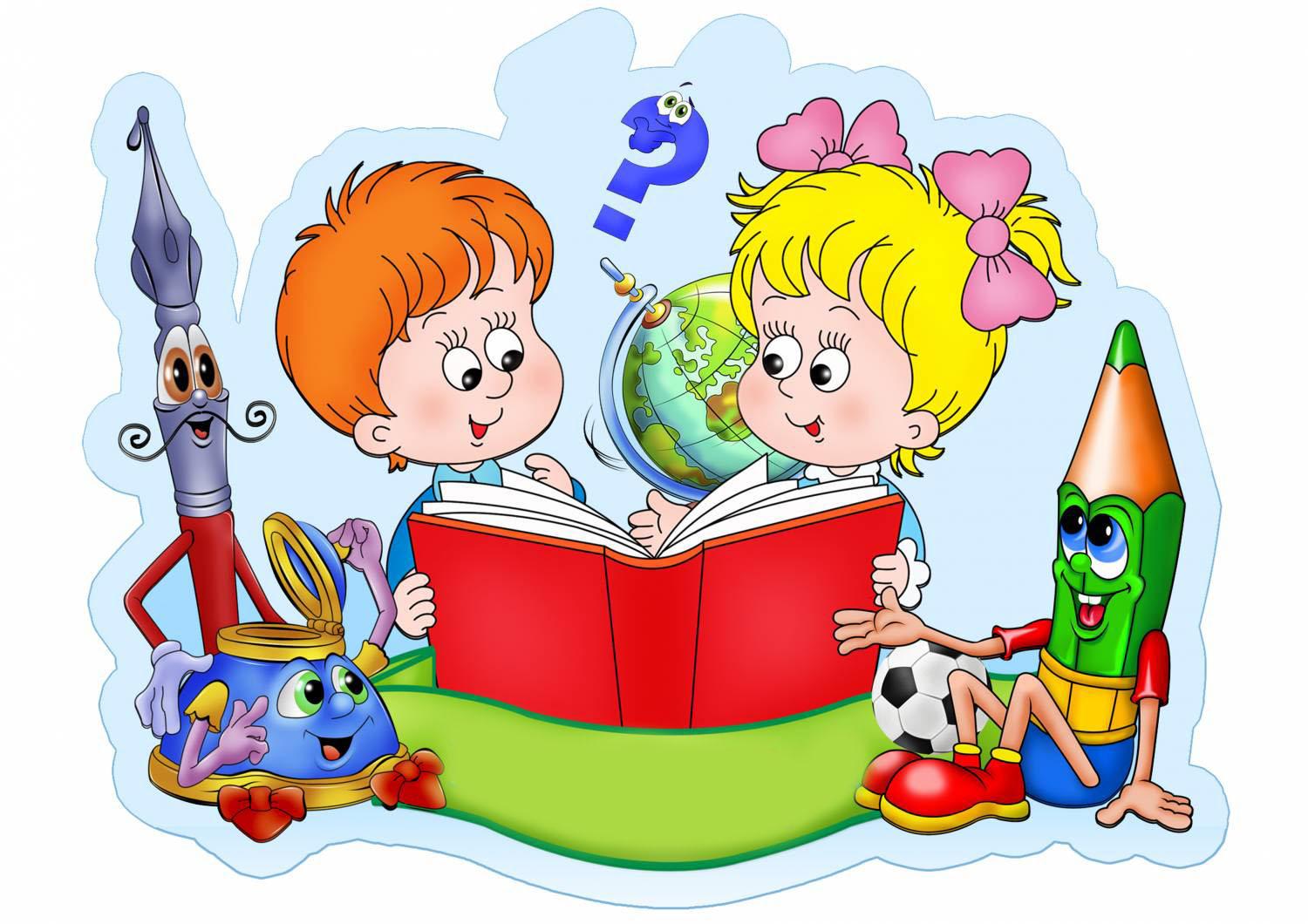